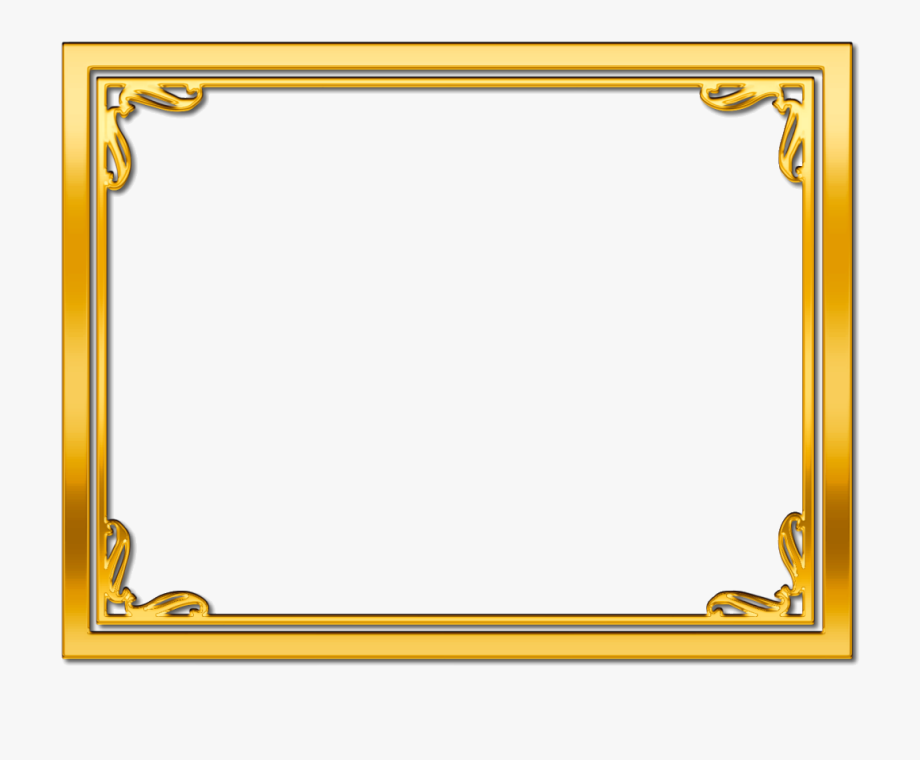 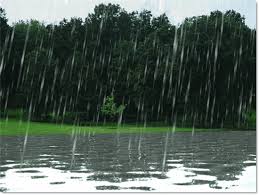 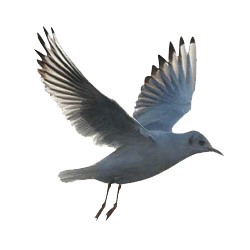 আজকের মাল্টিমিডিয়া ক্লাসে সকলকে শুভেচ্ছা স্বাগতম।
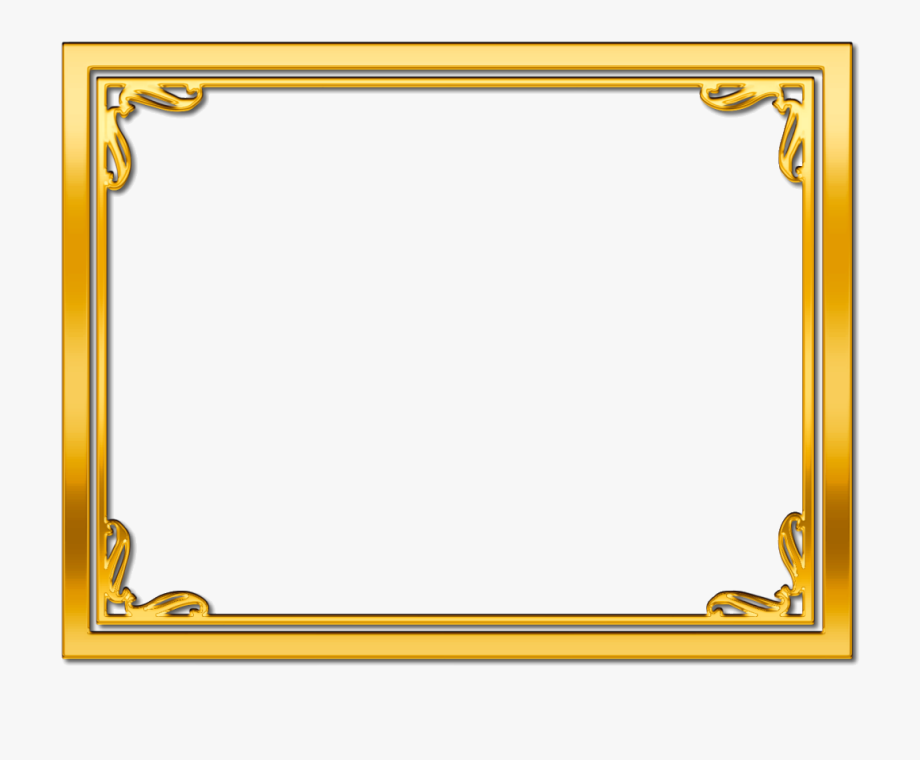 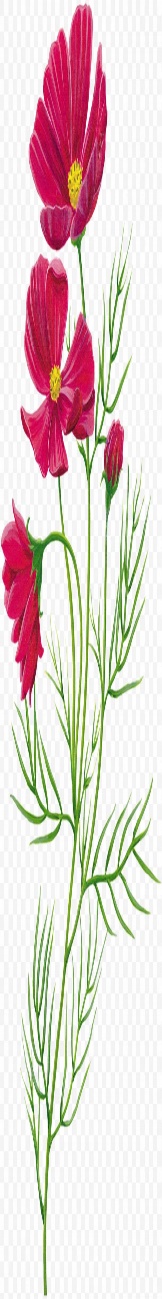 পরিচিতি
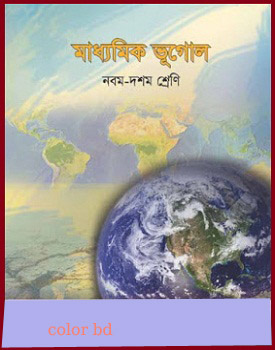 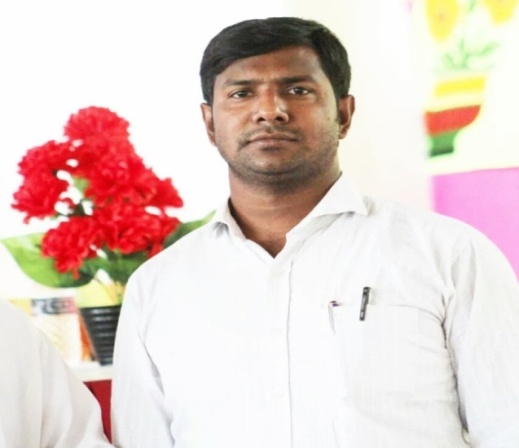 শরীফ আহমেদ (আইসিটি)
সহকারি শিক্ষক
হাটখোলা বহুমুখী উচ্চ বিদ্যালয়।
দাউদকান্দি, কুমিল্লা।
মোবাইল নং- 01840437994
Email- sharifahamed050@gmail.com
শ্রেণি -৯ম
বিষয় - ভূগোল ও পরিবেশ
অধ্যায় -পঞ্চম
পাঠ –বৃষ্টিপাত
তারিখঃ০০/০৩/২০ইং
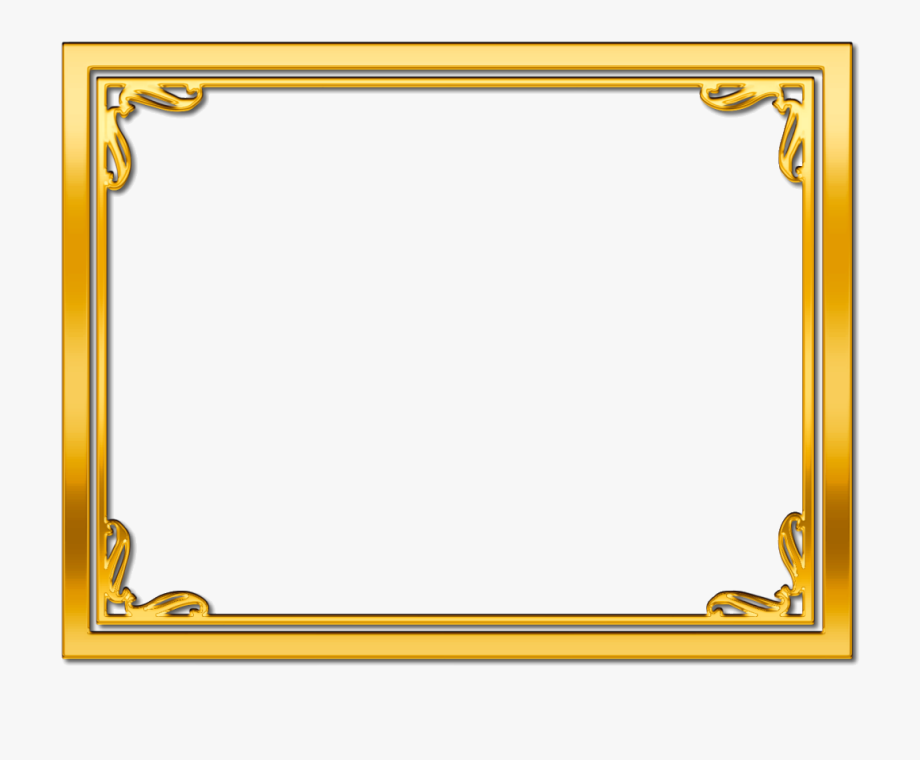 চলো একটি ভিডিও দেখি
নিচের চিত্রে কি দেখছ
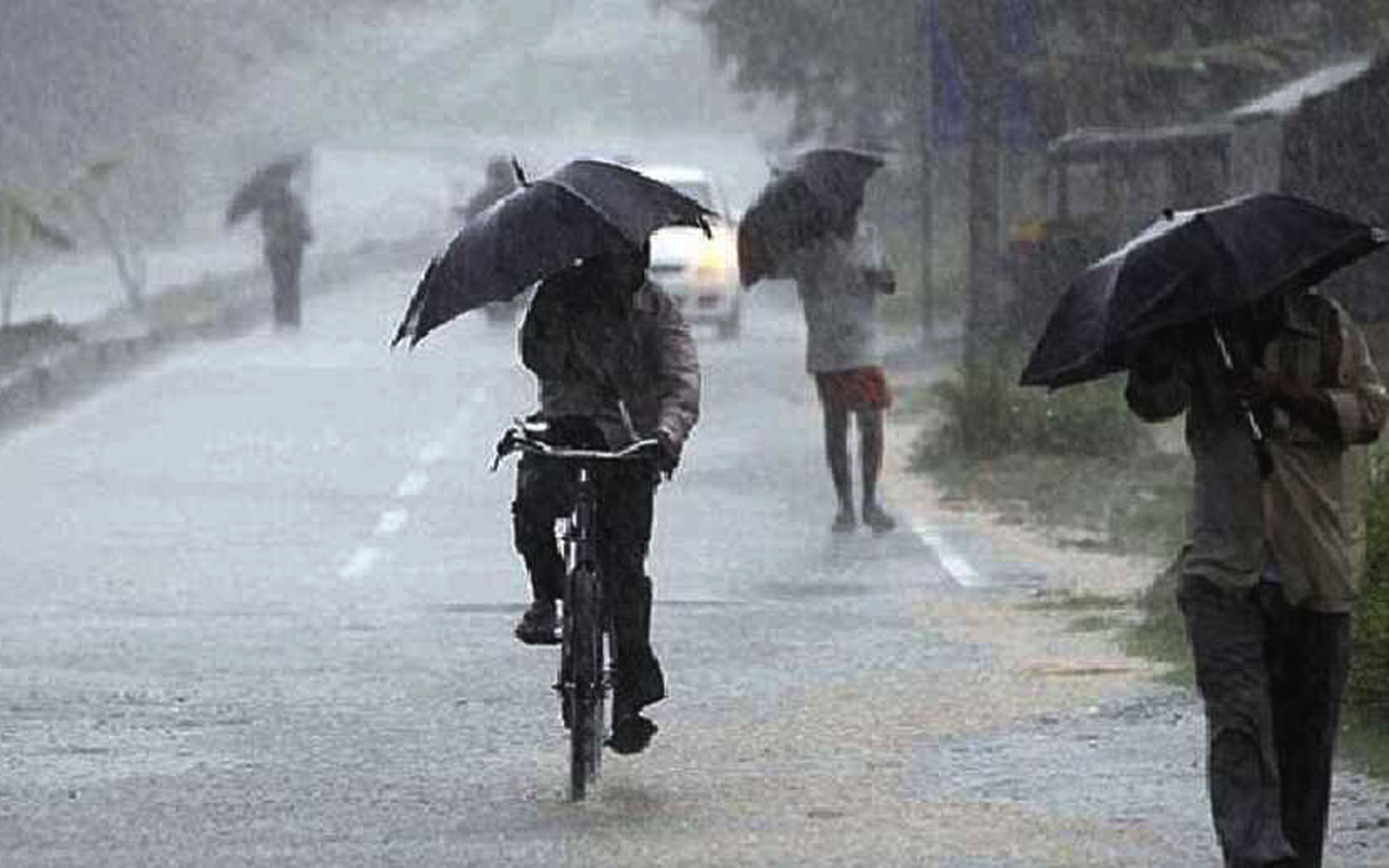 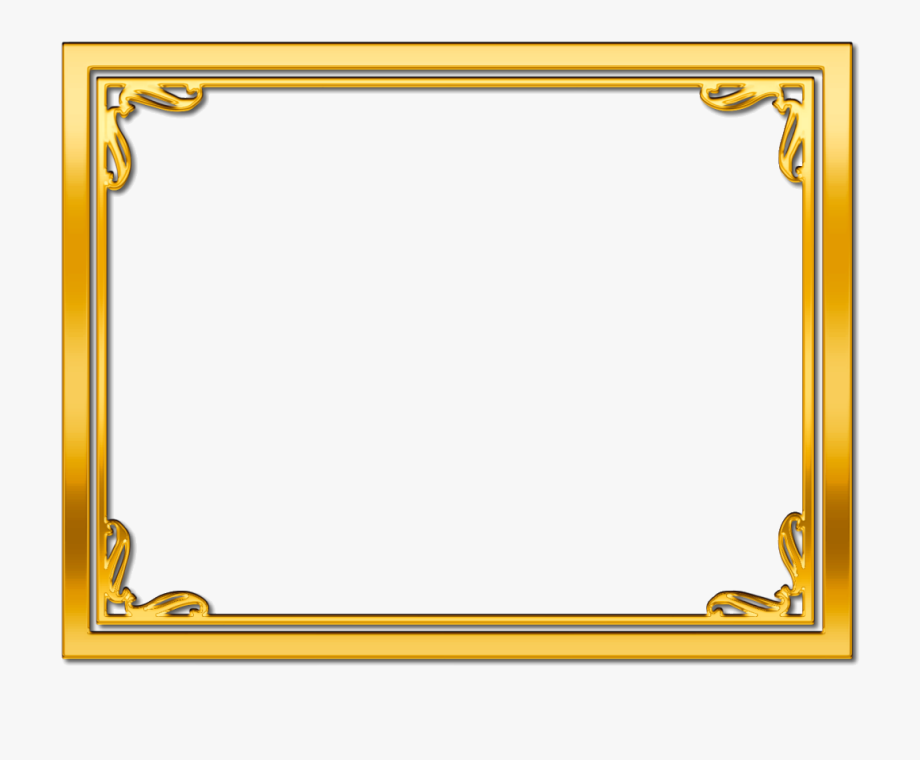 আজকের পাঠ
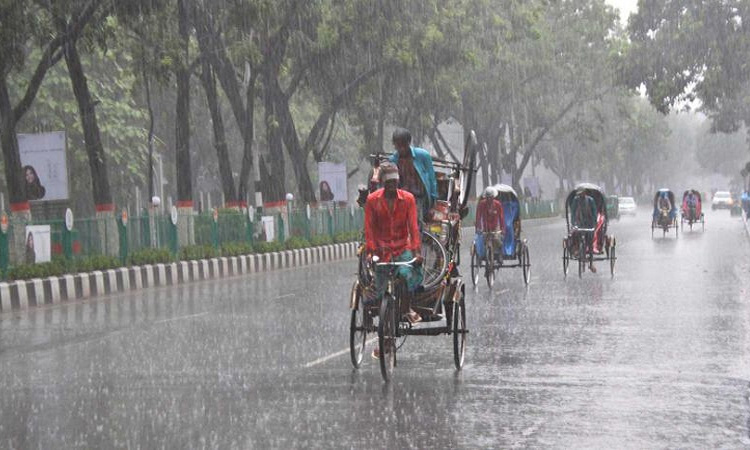 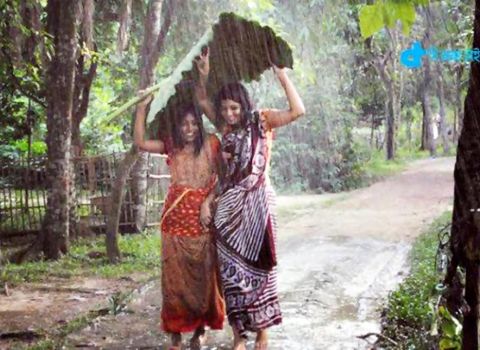 বৃষ্টিপাত
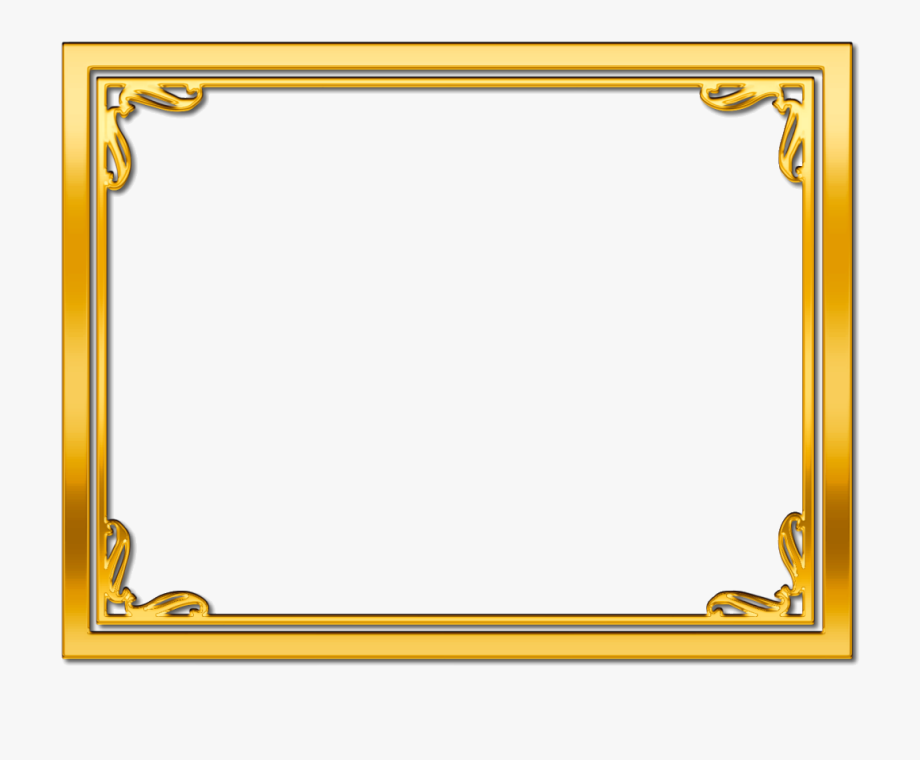 শিখন ফল
পাঠ শেষে শিক্ষার্থীরা ...
** বৃষ্টিপাত কী তা বলতে পারবে; 
** বৃষ্টিপাতের কারণ ব্যাখ্যা করতে পারবে ; 
** বিভিন্ন প্রকারের বৃষ্টিপাত সম্পর্কে বর্ণনা করতে পারবে ।
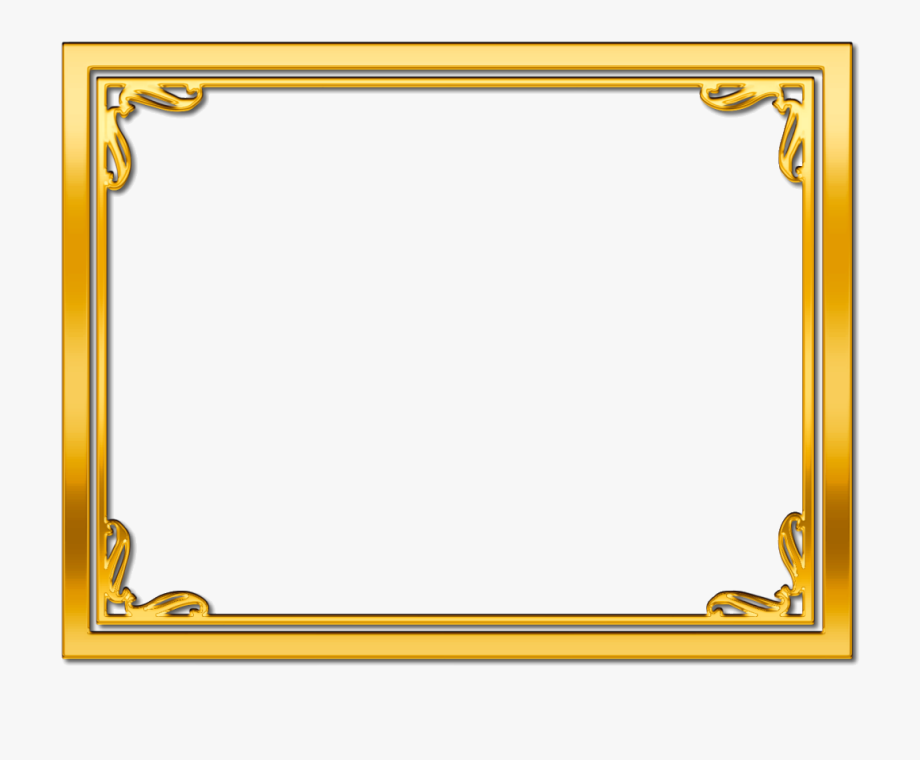 নিচের চিত্রে আমরা কী দেখছি?
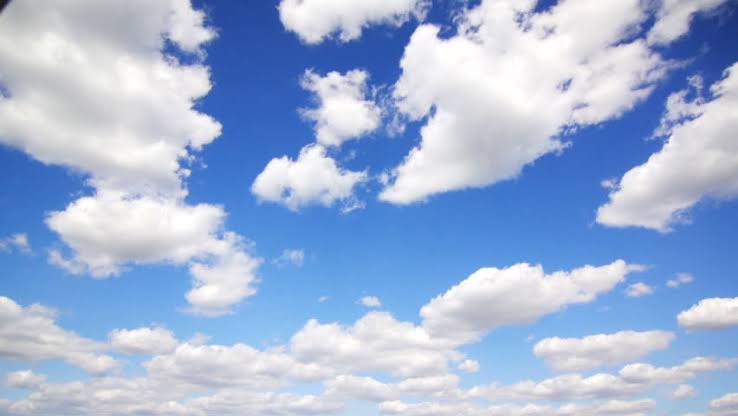 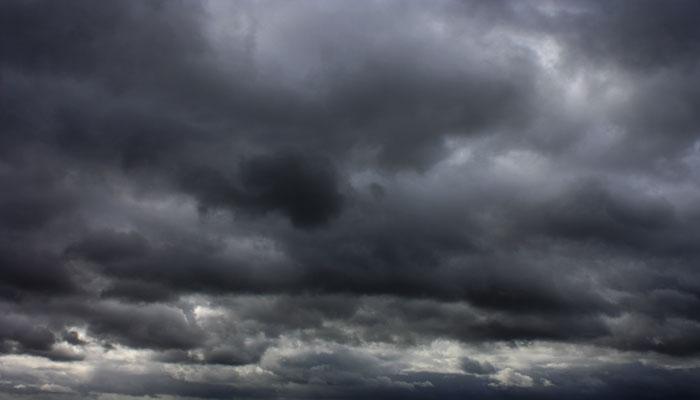 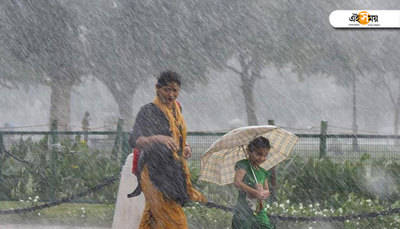 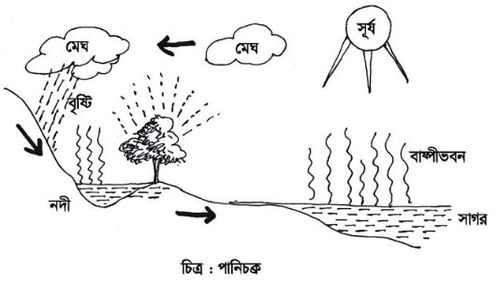 ভাসমান মেঘ ঘনীভূত হয়ে পানির ফোঁটা ফোঁটা আকারে মধ্যাকর্ষণ শক্তির টানে ভূপৃষ্ঠে পতিত হলে তাকে বৃষ্টিপাত বলে।
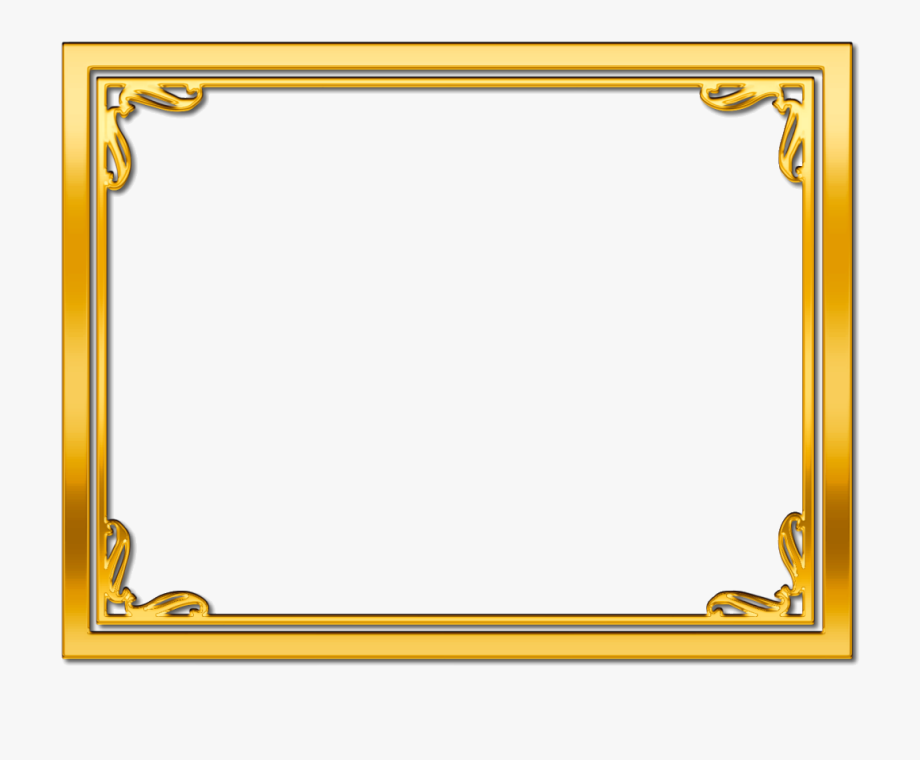 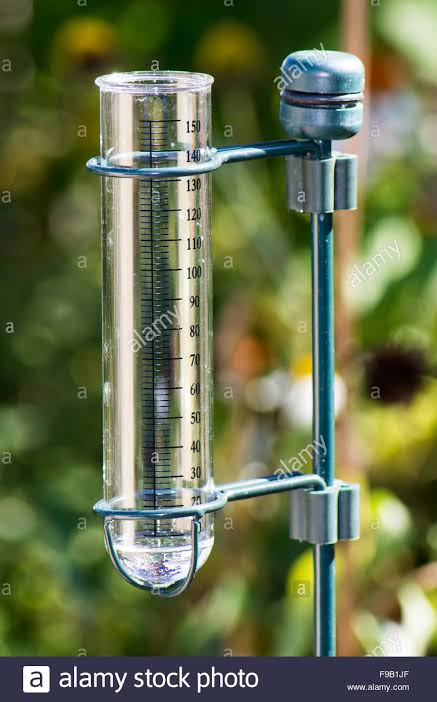 কিসের ছবি বল তো ?
বৃষ্টিমাপক যন্ত্র (Rain gauge)
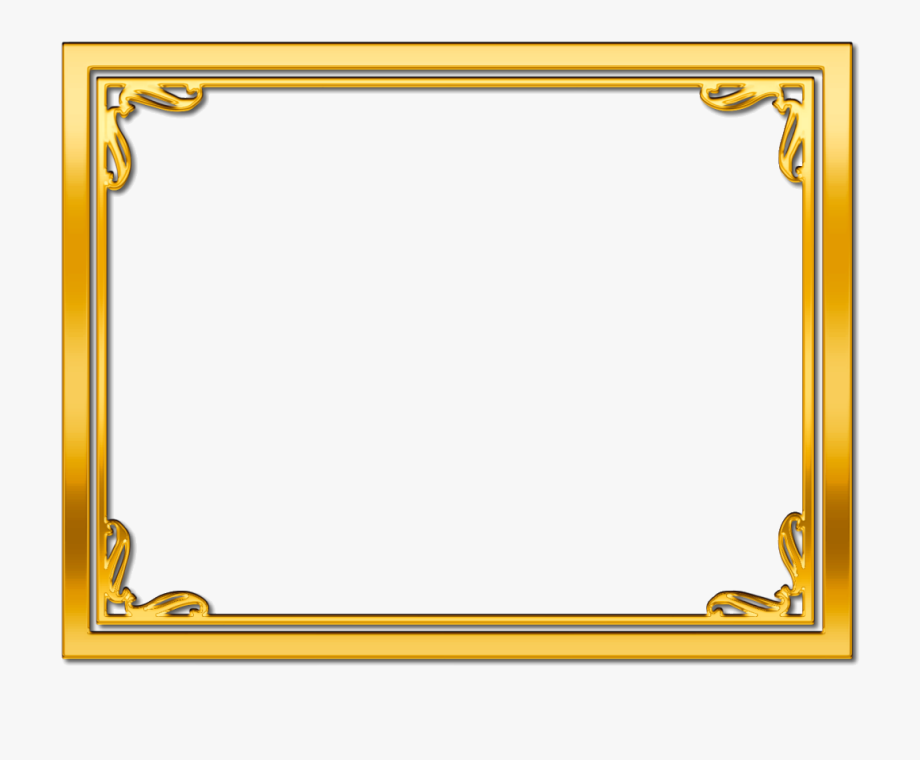 একক কাজ
সময়ঃ ১ মিনিট
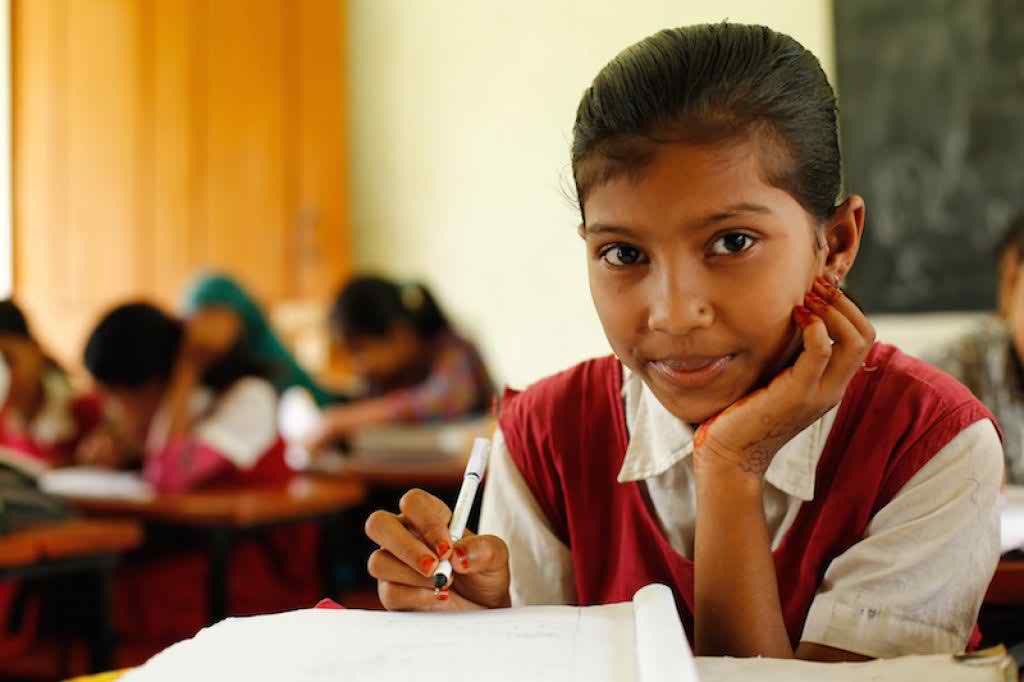 বৃষ্টিপাত কাকে বলে?
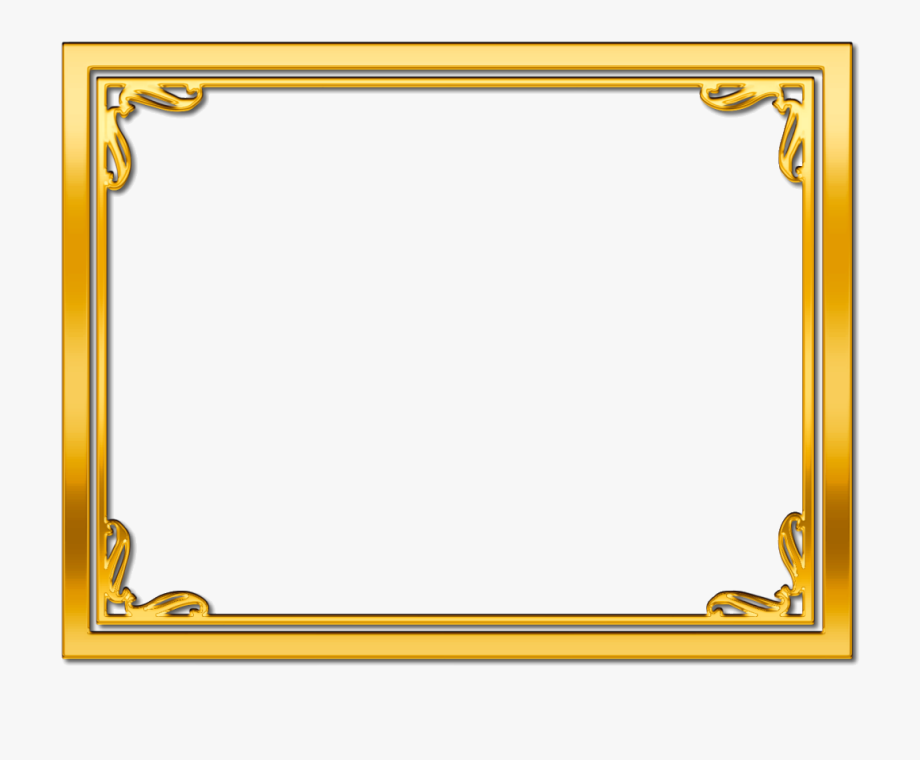 ছবি দেখে বল তো কী  ?
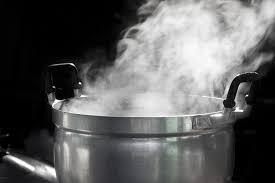 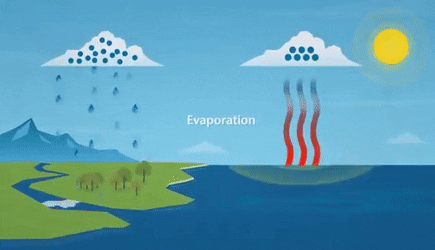 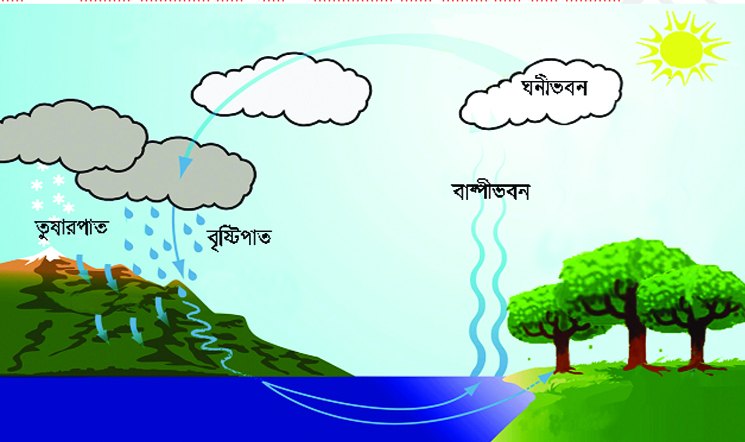 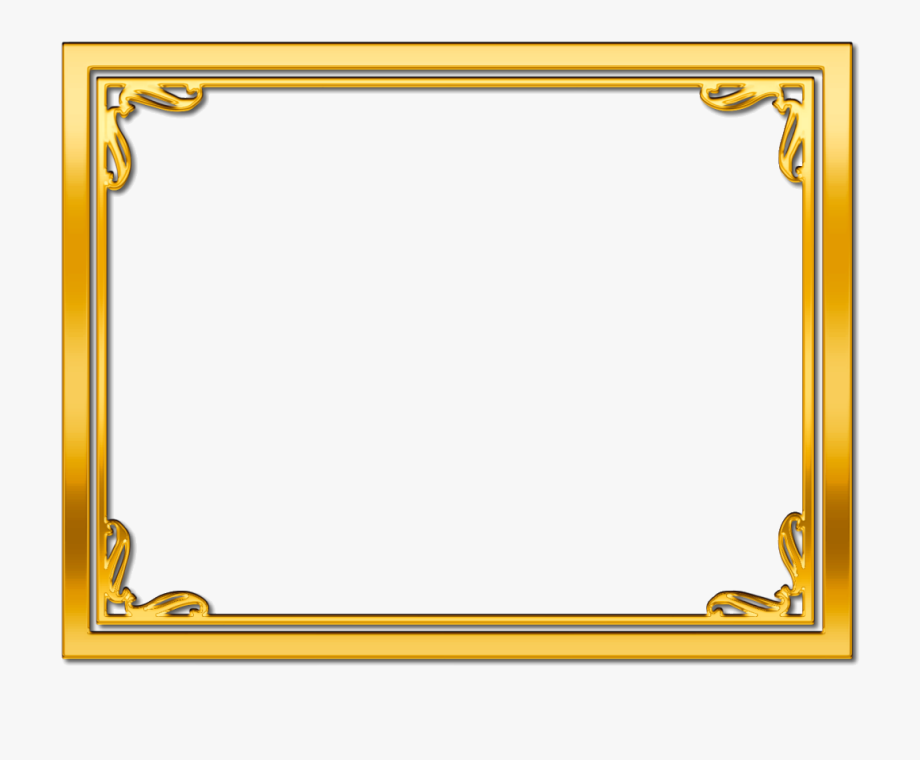 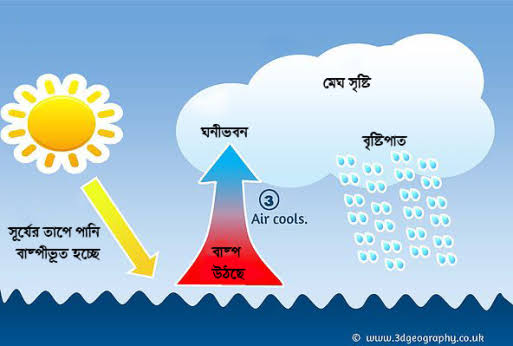 বৃষ্টিপাতের কারণ হলো –
বাতাসে জলীয় বাষ্পের উপস্থিতি 
(২) ঊর্ধ্ব গমন
(৩) বায়ুমন্ডলের উষ্ণতা হৃাস পাওয়া।
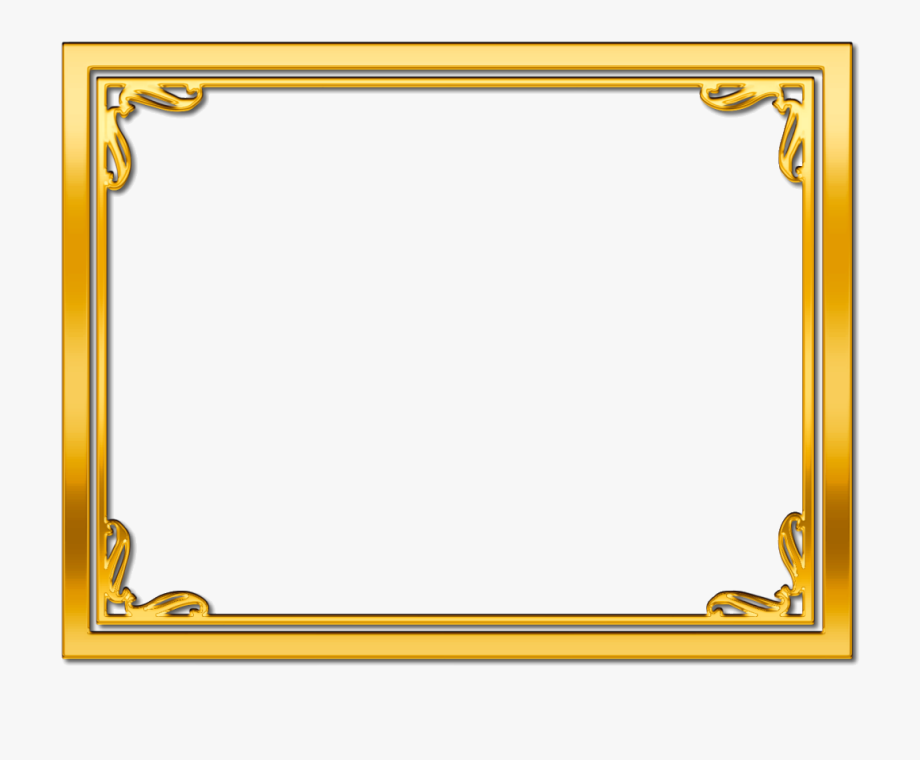 জোড়ায় কাজ
সময়ঃ ৫ মিনিট
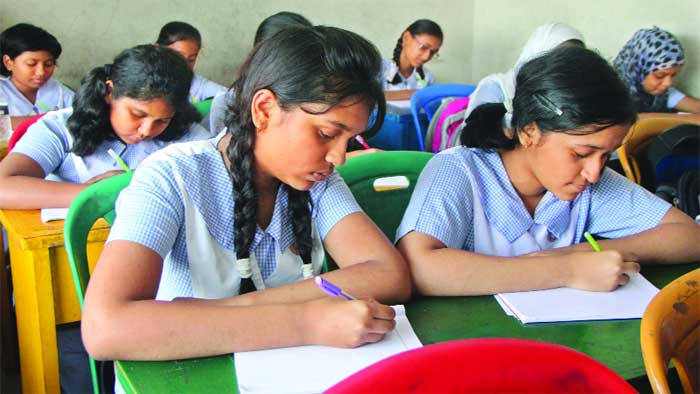 বৃষ্টিপাত সৃষ্টির কারণ ব্যাখ্যা কর।
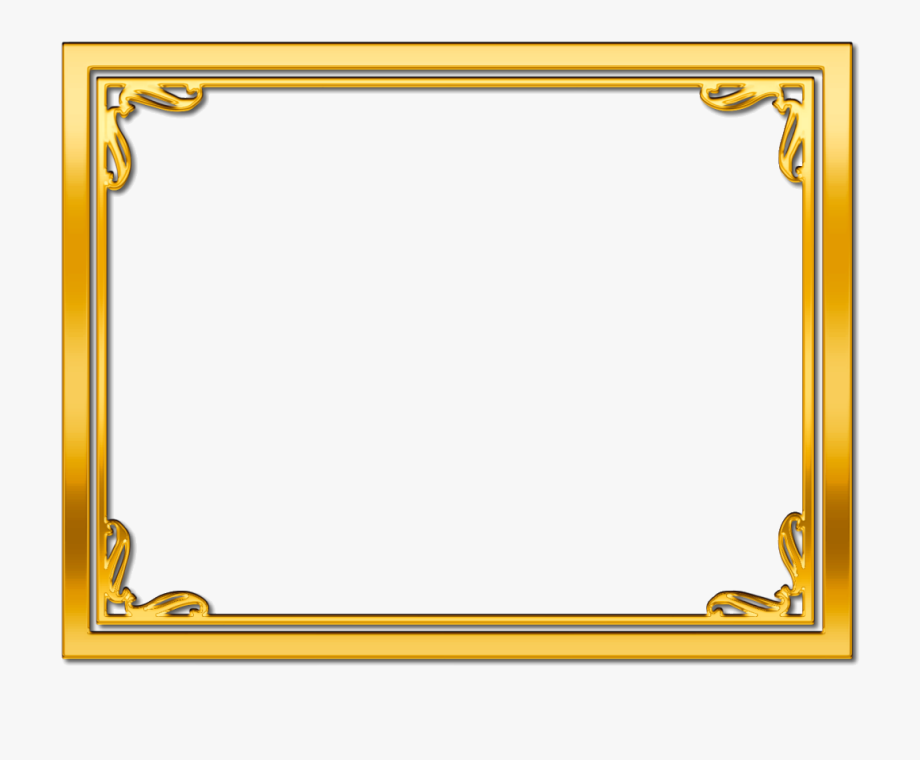 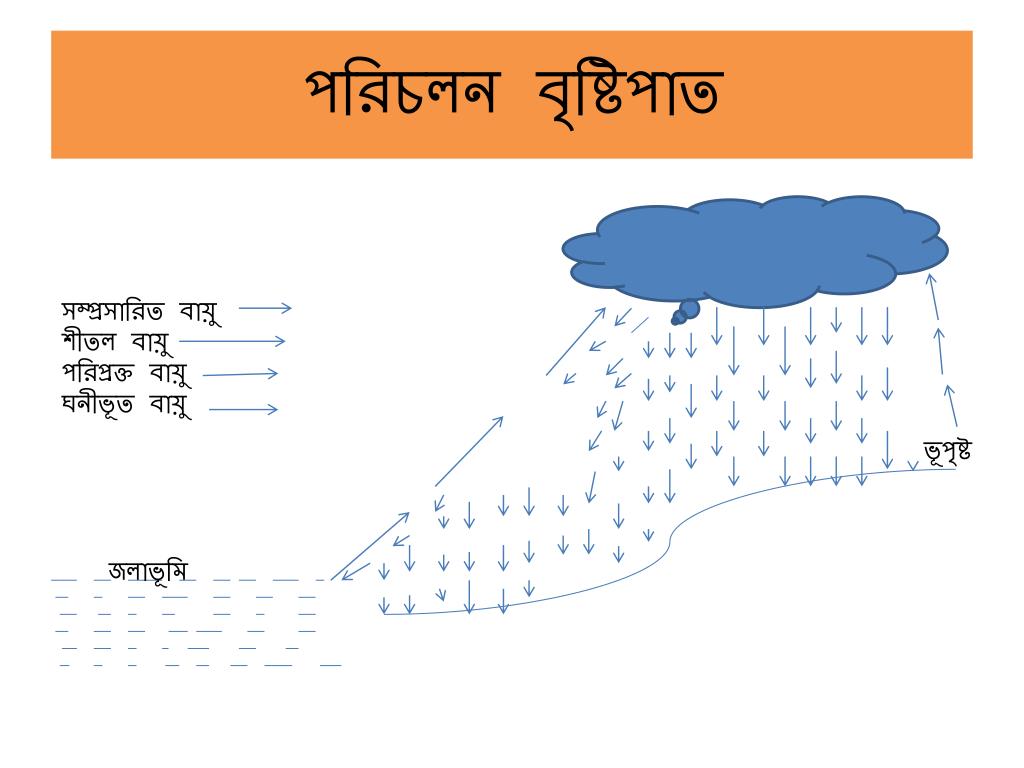 পরিচলন বৃষ্টি
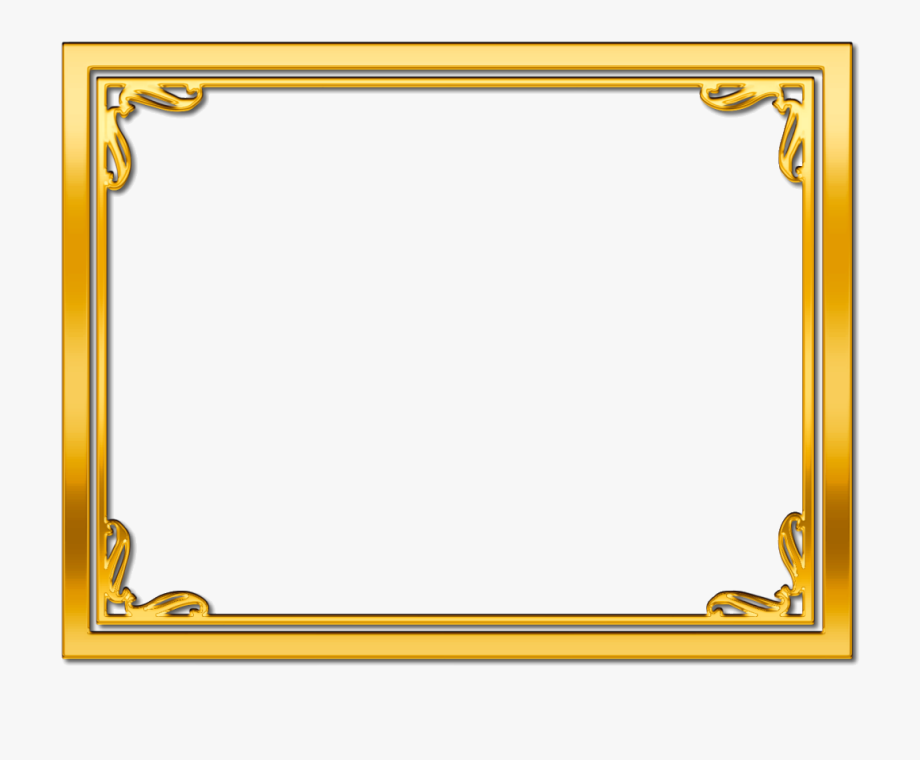 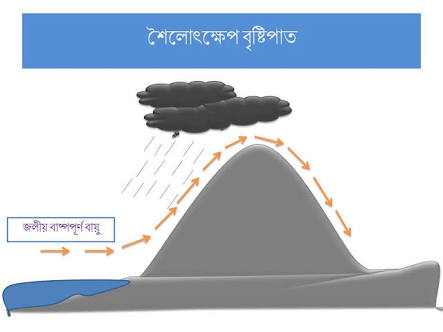 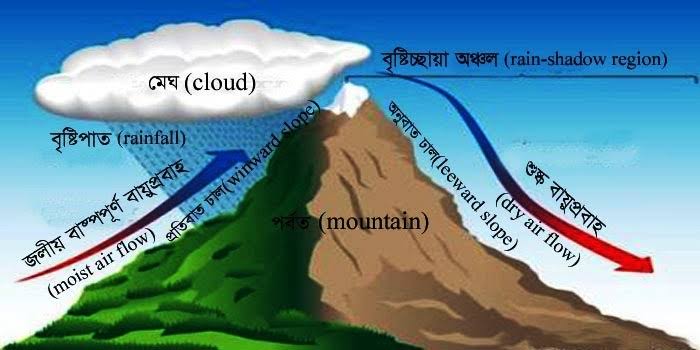 শৈলৎক্ষেপ বৃষ্টি
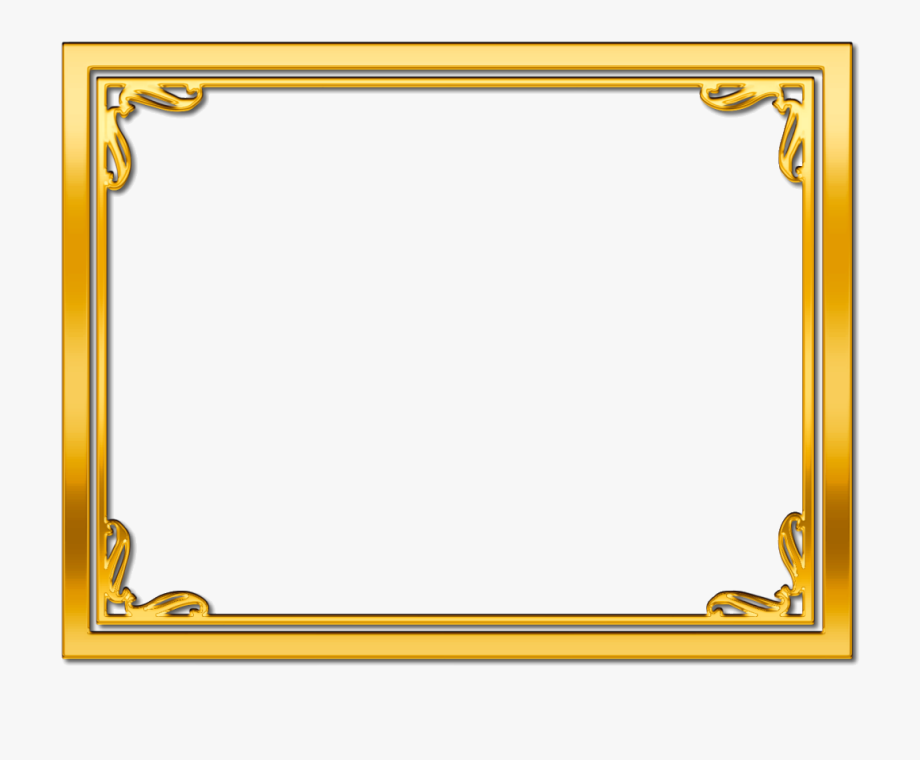 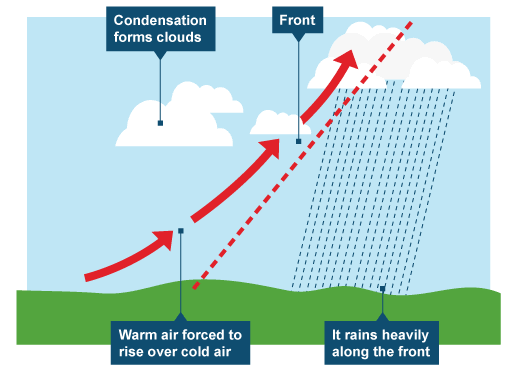 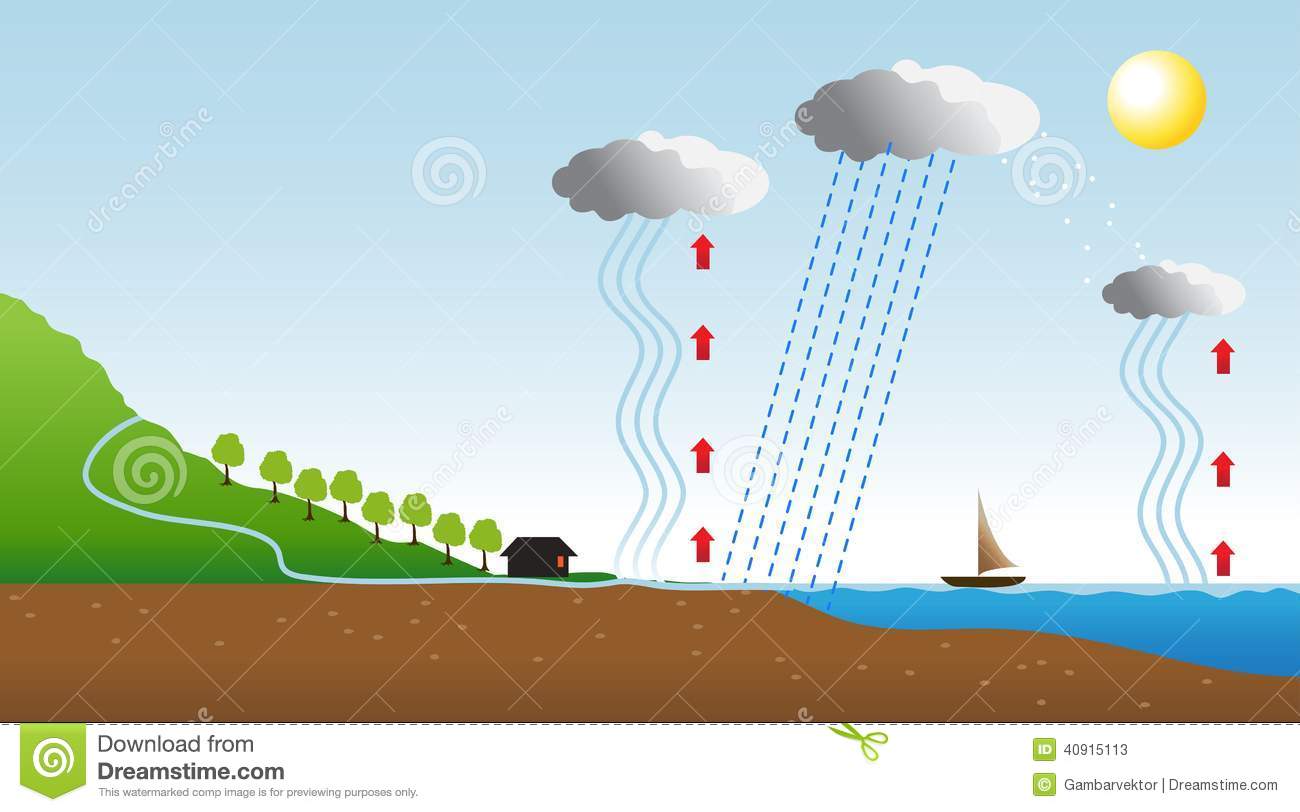 বায়ুপ্রাচীরজনিত বৃষ্টি
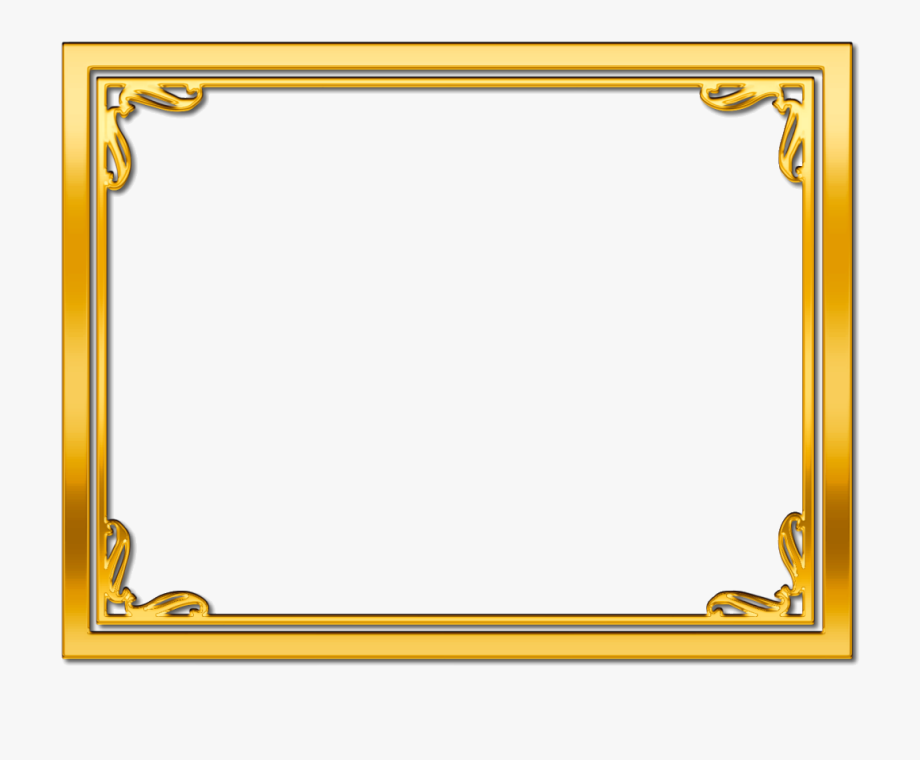 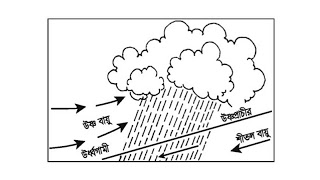 ঘূর্ণি বৃষ্টি
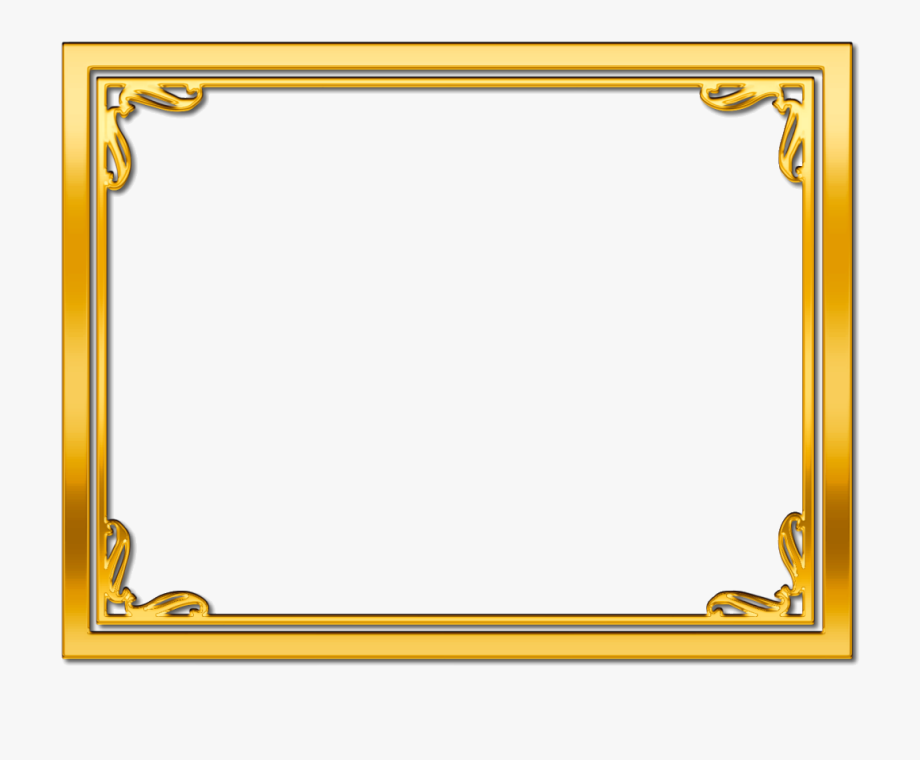 দলগত কাজ
সময়ঃ ৫ মিনিট
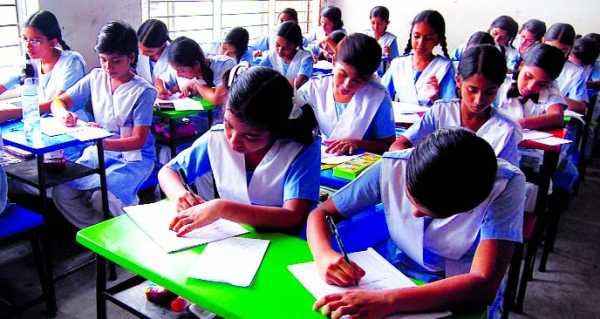 পরিচলন বৃষ্টিপাত এবং শৈলৎক্ষেপ বৃষ্টিপাতের মধ্যে কোনটি নিরক্ষীয়  অঞ্চলে হয়ে থাকে বিশ্লেষণ কর।
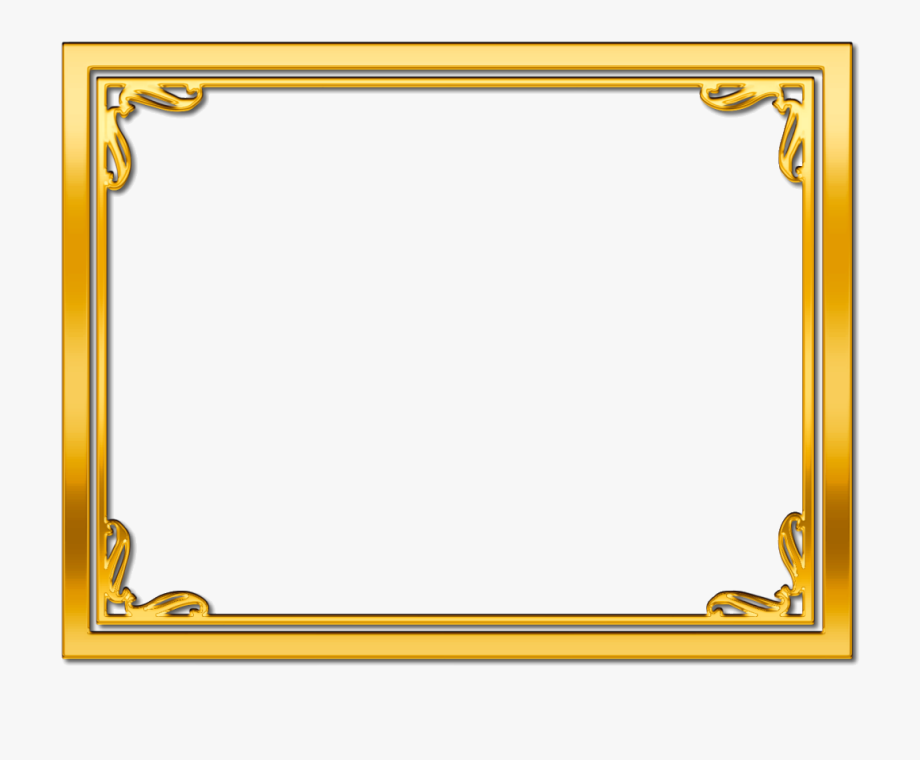 মূল্যায়ন
১.বৃষ্টি মাপক যন্ত্রের নাম কী ?
২. বৈশিষ্ট্য ও প্রকৃতি অনুসারে স্বাভাবিক বৃষ্টিপাত কয় প্রকার?
৩. ঘূর্ণি বৃষ্টি কী ?
৪. বৃষ্টিচ্ছায়া অঞ্চল কী ?
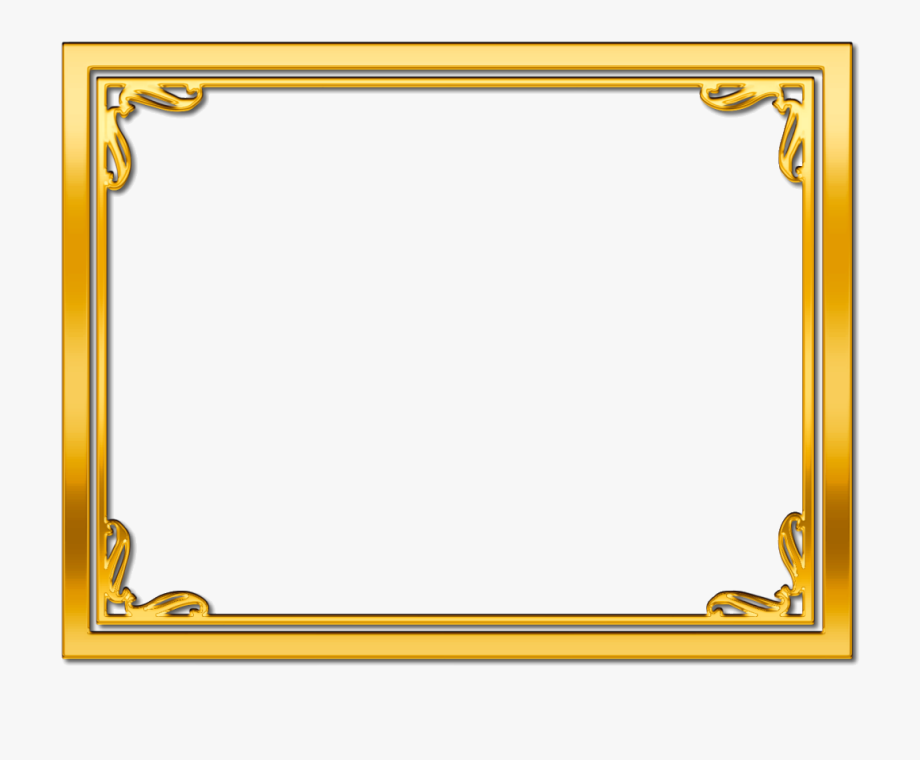 বাড়ির কাজ
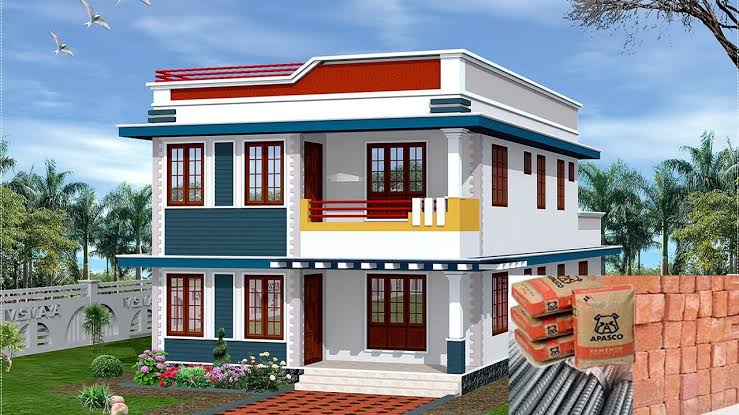 বাংলাদেশে কী কী ধরনের বৃষ্টিপাত হয় এবং কেন হয়? ব্যাখ্যা করে তার একটি তালিকা প্রস্তুত করে আনবে।
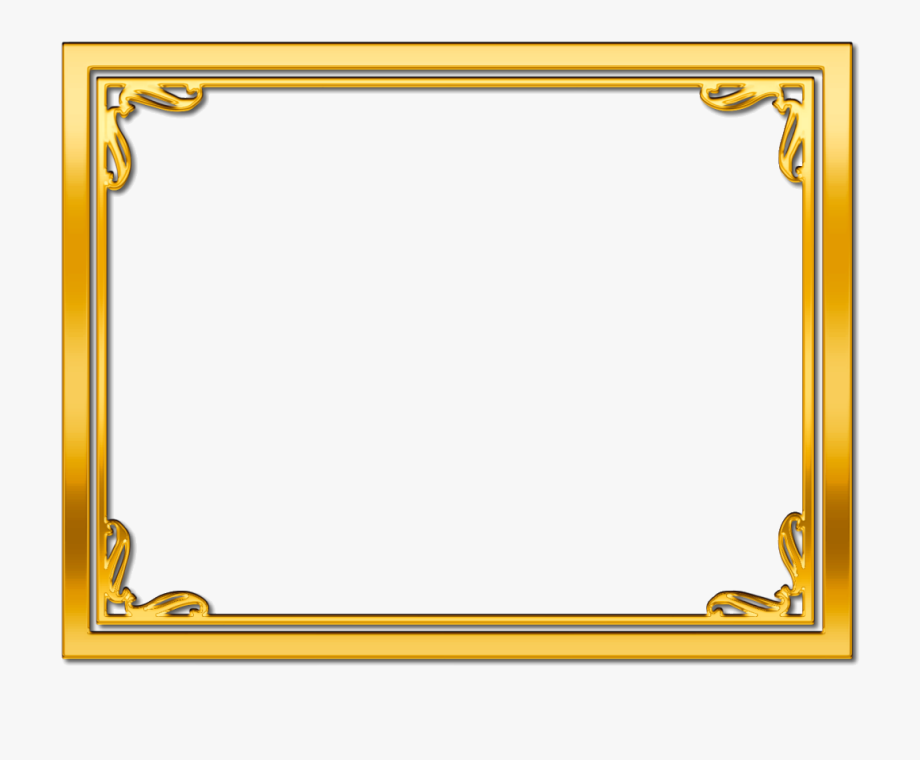 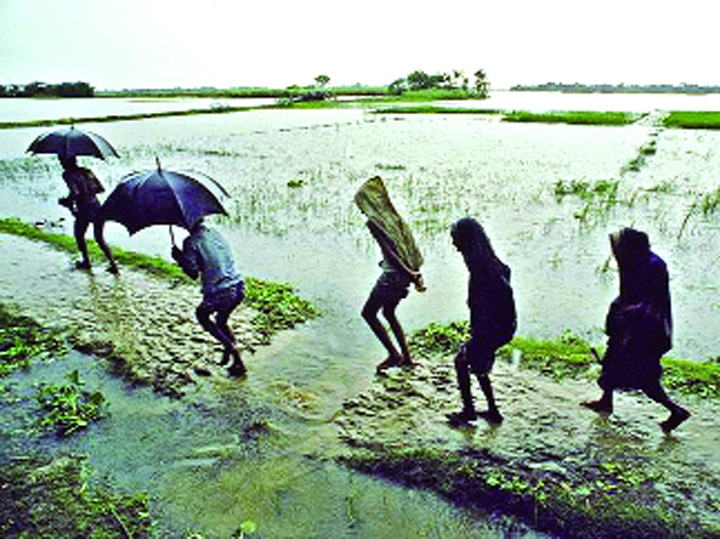 ধন্যবাদ সবাইকে